Точки и ломаные.
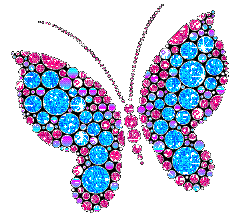 Проведите несколько ломаных, проходящих через все точки рисунка а. Сколько у них звеньев?Попробуйте провести ломаную с минимальным числом звеньев.
А)
Ответ:
Минимальное число звеньев ломаной - 4
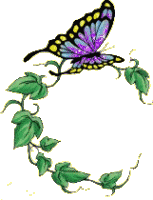 Проведите через 4 данные точки замкнутую ломанную, состоящую из трех звеньев.
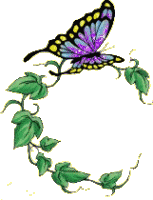 Проведите через данные 5 точек замкнутую ломаную, состоящую из трех звеньев.
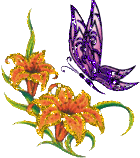 Ответ задачи:
1-ый способ
2-ой способ
Соедините точки А и В ломаной без самопересечений, проходящей через все 20 точек так, чтобы звенья лежали на сторонах квадратов.
А
В
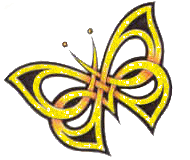 Соедините «одним росчерком пера» данные 16 точек ломаной, состоящей из шести звеньев.
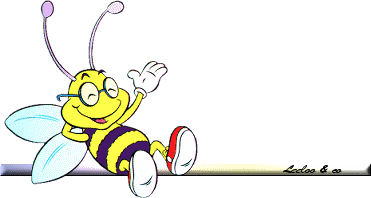 Соедините «одним росчерком пера» 24 точки замкнутой ломаной, состоящей из десяти звеньев.
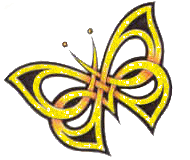 Соедините точки А и В ломаной, состоящей из 31 звена, проходящей через все данные точки.
А
В
Соедините точки В и С ломаной, состоящей из трех равных звеньев.
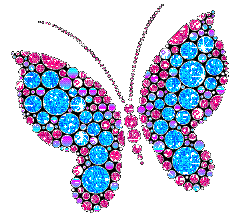 Построите ломаную в виде буквы русского алфавита, состоящую: а) из двух; б) из трех; в) из четырех звеньев.
А)
Б)
В)
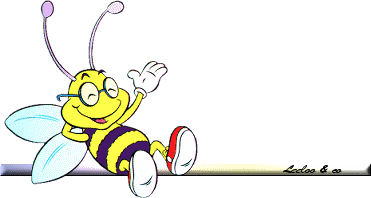 Не отрывая карандаш от бумаги, нарисуйте сразу две или три звезды.
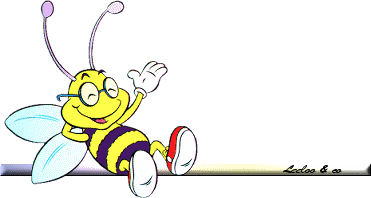 Постройте ломаную линию, которая пересекает каждое свое звено дважды (точки пересечения – внутренние точки звеньев ломаной).
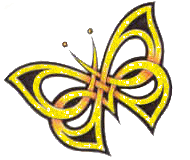 ЛИТЕРАТУРА
Шарыгин, И.Ф. Наглядная геометрия 5-6 классы/И.Ф, Шарыгин,Л.Н.Ерганжиева._М.: Дрофа,1998.-192с.
Шарыгин, И.Ф., Шевкин, А.В. Математика: Задачи на смекалку 5-6 класс/И.Ф, Шарыгин, А.В. Шевкин._М.:Просвещение,2010.-192с.
Смирнова, Е.С. Методическая разработка курса наглядной геометрии/Е.С. Смирнова.М.:Просвещение,1999.-80с.